CSLI Survey– Fall 2016Presentation of Findings
Dan Nataf
Director, Center for the Study of Local Issues
Anne Arundel Community College
www2.aacc.edu/csli
ddnataf@aacc.edu
410-777-2733
Most Important Problem: S08 to F16
Most Impt. Problem by Pres. Choice
Right/Wrong Direction – County, State, Nation: Fall ‘12 to Fall ‘16
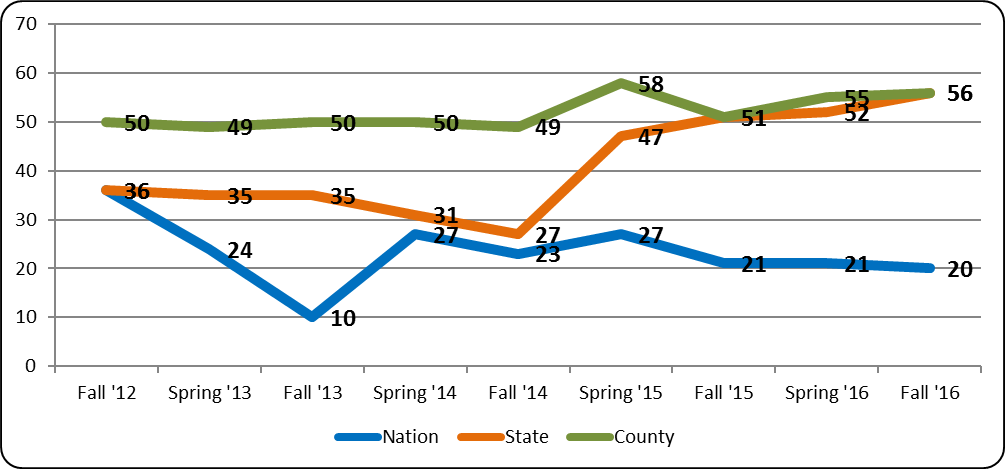 Right/Wrong Direction – Presidential Choice
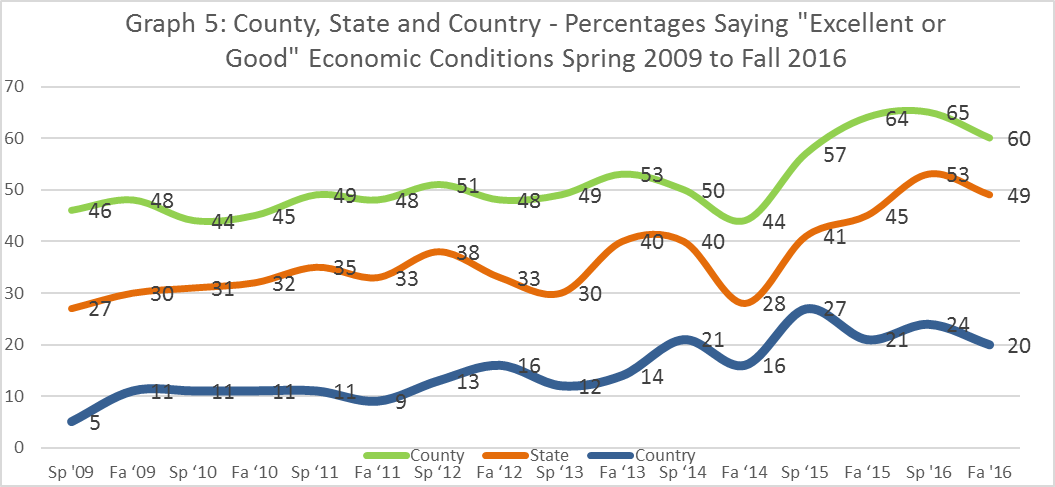 Economic Conditions over the next 12 Months
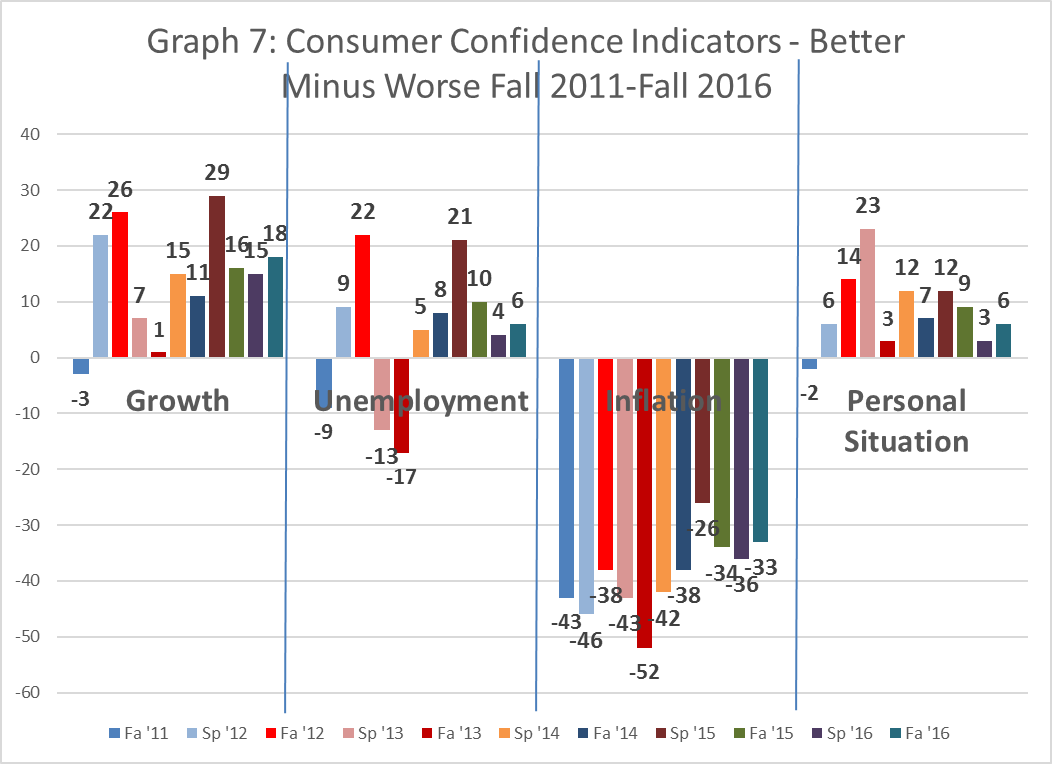 Economic Conditions - Applies
Economic Indicators and Income
Proposal Agreement
Agreement - Statements by Candidate
Worries - Ranked
Worries: Clinton-Trump
Job approval, Spring 2014/Fall 2016
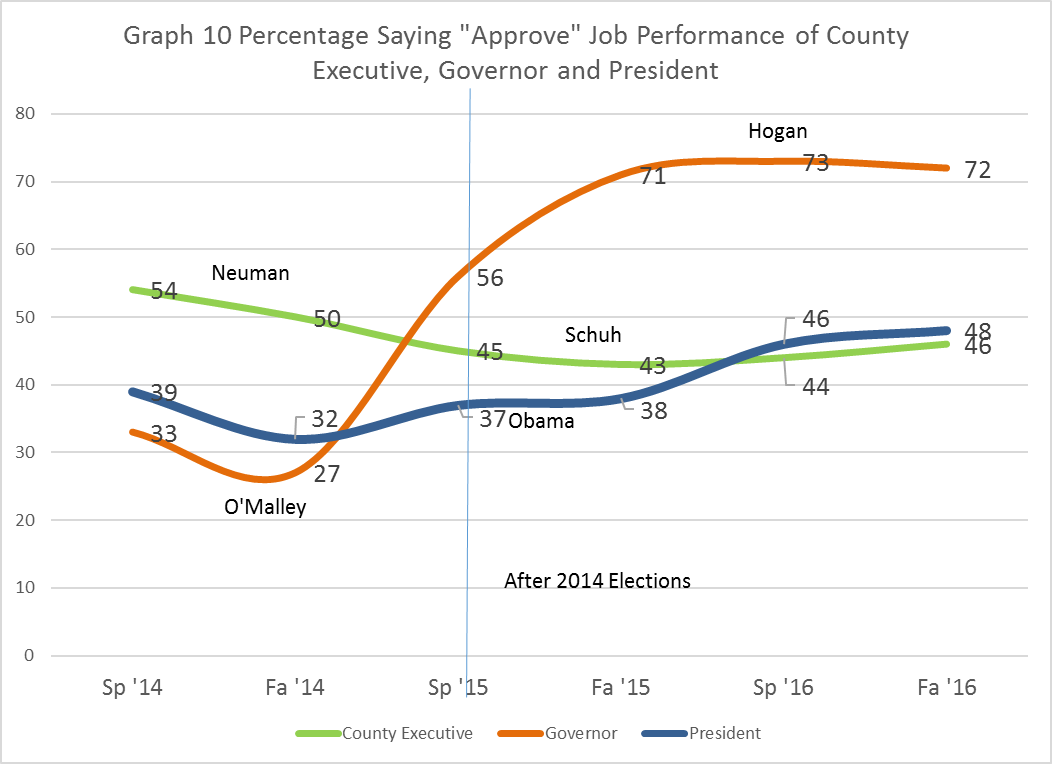 Presidential Job ApprovalFall 2007 to Fall 2015
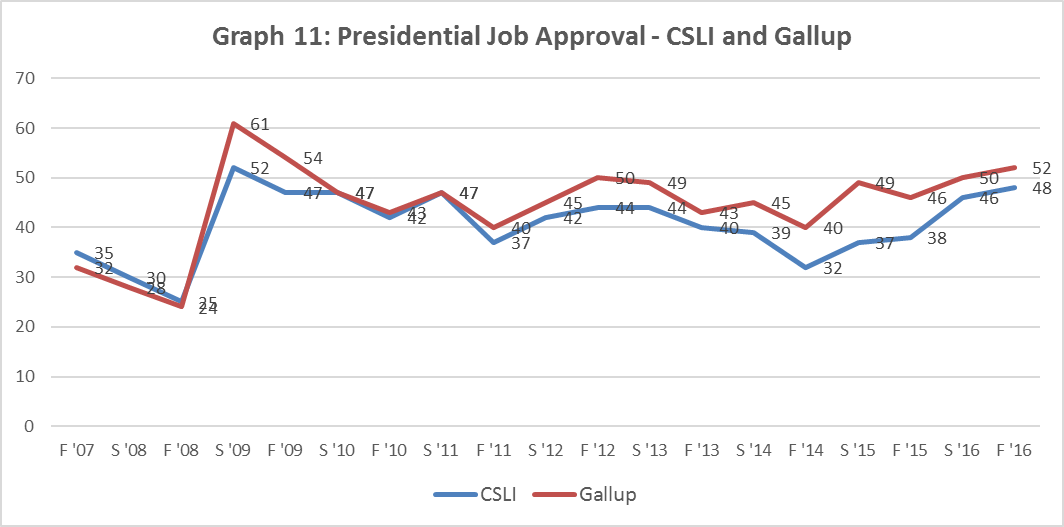 Presidential Job Approval – Party/Ideol.
Presidential Preferences Overall
Presidential Preferences by Party
Factors Shaping Vote by Candidate
Most important factor shaping choice
Presidential Choice and Demographics: Age
Gender and Presidential Choice
Race and Presidential Choice
Marital Status and Presidential Choice
Income and Presidential Choice
Education and Presidential Choice
Employment and Presidential Choice
Religion and Presidential Choice